云计算技术
陈果 副教授
湖南大学-信息科学与工程学院-计算机与科学系
邮箱：guochen@hnu.edu.cn
个人主页：1989chenguo.github.io
https://1989chenguo.github.io/Courses/CloudComputing2018Spring.html
What we have learned
What is cloud computing 
Cloud Networking
Cloud Distributed System
Introduction to Cloud Distributed System
What is cloud distributed system
What we’ll look at in this part
Part #2: Cloud Distributed System
MapReduce
Most materials from UIUC MOOC
Thanks Indranil Gupta
3
Outline
Paradigm
Examples
Scheduling
Fault-tolerance
4
Outline
Paradigm
Examples
Scheduling
Fault-tolerance
5
What is MapReduce?
“MapReduce is a programming model and an associated implementation for processing and generating big data sets with a parallel, distributed algorithm on a cluster.”
Terms are borrowed from functional language (e.g., Lisp)
Example: sum of squares
Map: square (1,2,3,4)
Output: (12,22,32,42) = (1,4,9,16)
Reduce: sum (1,4,9,16)
Output:  (1+4+9+16) = 30
Let’s consider a sample application: WordCount
You’re given a huge dataset and asked to list the count for each of the words in all the documents
Processes each record independently
Processes (set of) all records in batches
6
WordCount: Map
Process individual records to generate intermediate key/value pairs
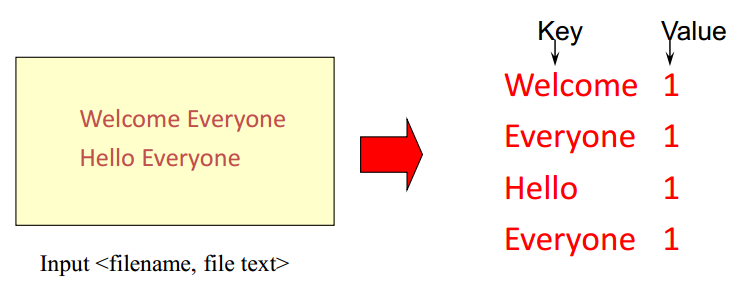 7
WordCount: Map
Process individual records to generate intermediate key/value pairs in parallel
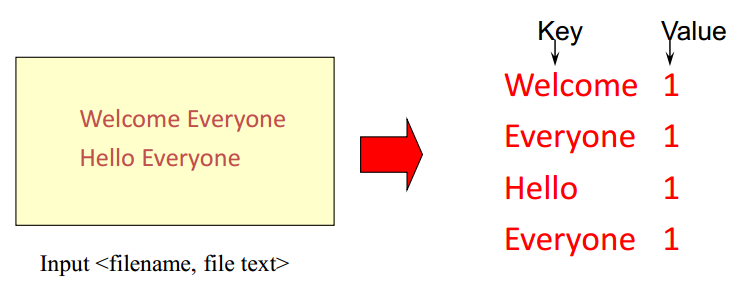 Map task 1
Map task 2
8
WordCount: Map
Process a large number of individual records to generate intermediate key/value pairs in parallel
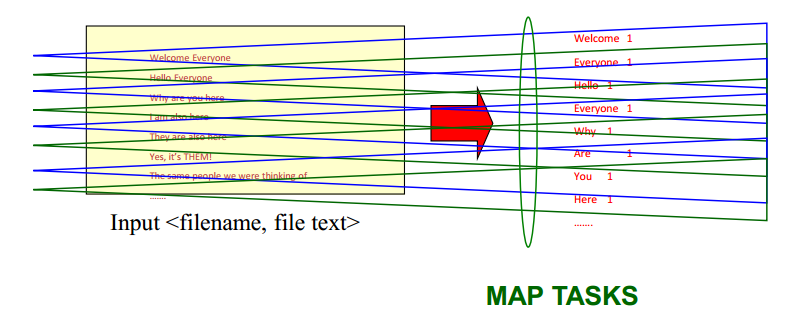 9
WordCount: Reduce
Processes and merges all intermediate values associated per key
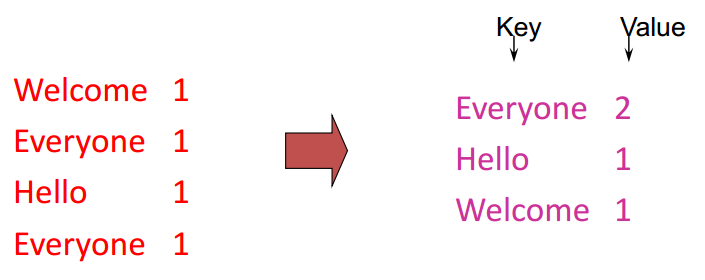 10
WordCount: Reduce
Each key assigned to one Reduce
Parallelly processes and merges all intermediate values by partitioning keys
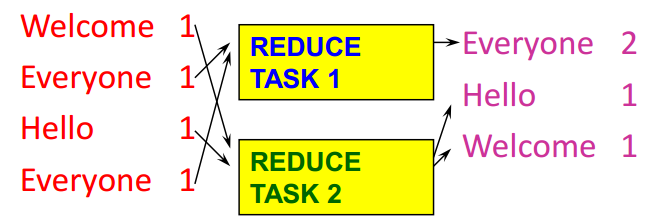 Typically: hash partitioning, i.e., key is assigned to 
reduce # = hash(key)%number_of_reduce_servers
11
Hadoop code - Map
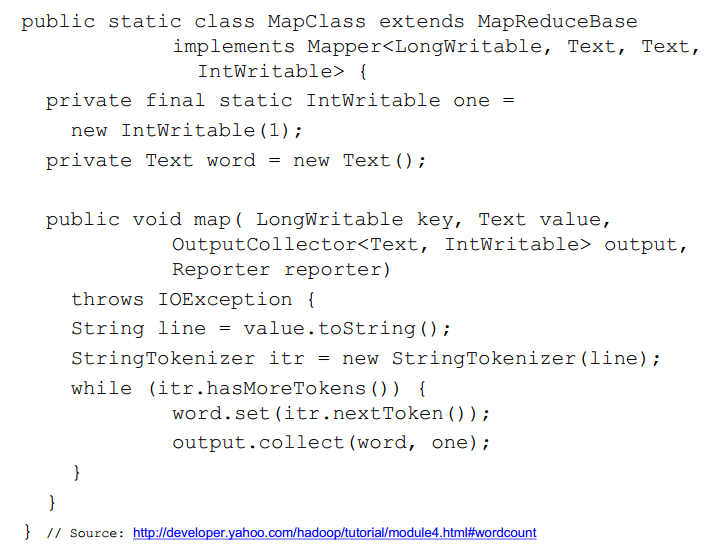 12
Hadoop code - Reduce
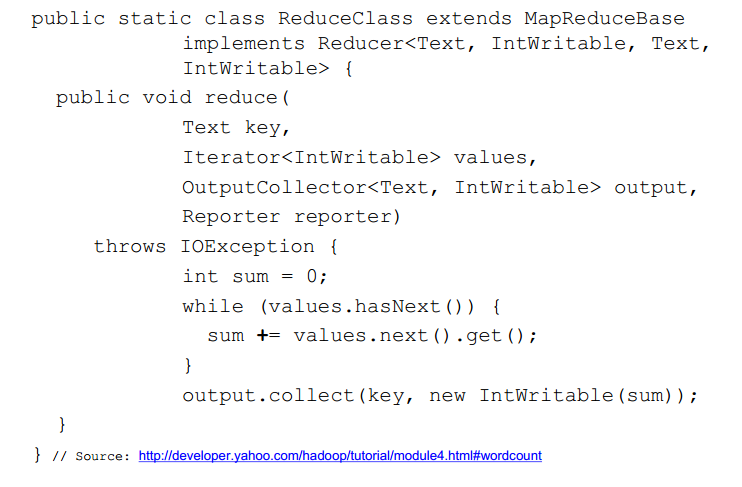 13
Hadoop code - Driver
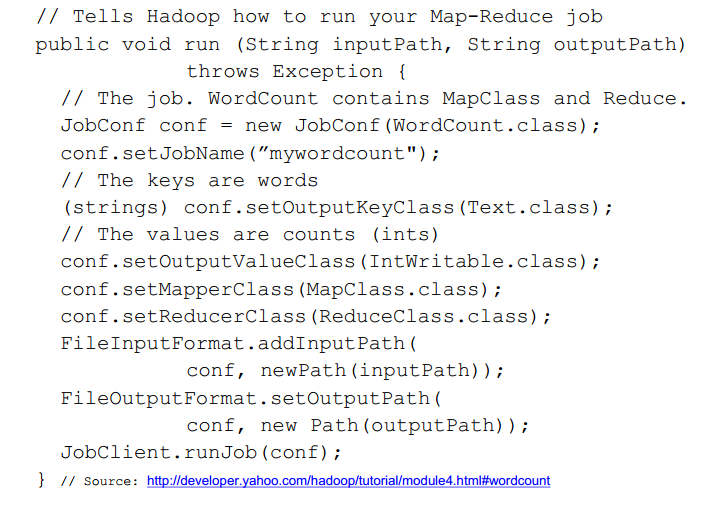 14
Outline
Paradigm
Examples
Scheduling
Fault-tolerance
15
Some Applications of MapReduce #1
Distributed Grep
Input: large set of files
Output: lines that match pattern

Map
Emits a line if it matches the supplied pattern
Reduce
Copies the intermediate data to output
16
Some Applications of MapReduce #2
Reverse Web-Link Graph
Input: 
Web graph: tuples (a, b) where (page a --> page b)
Output
For each page, list of pages that link to it
Map
For each input <source, target>, output <target, source>
Reduce
Emits <target, list(source)>
17
Some Applications of MapReduce #3
Count URL access frequence
Input: 
Log of accessed URLs, e.g., from proxy server
Output
For each URL, % of total accesses for that URL
Map: Output <URL, 1>
Multiple reducers: Emits <URL, URL_count>
Chain another MapReduce jog after above one
Map: Process <URL, URL_count> and output <1, URL_count>
One reducer: Sum up <URL_count> to calculate overall _count
Now we got URL count, but still need %
Get % by URL_count/overall_count
18
Outline
Paradigm
Examples
Scheduling
Fault-tolerance
19
Programming MapReduce
Externally: For user
Write a Map program, write a Reduce program
Submit job; wait for result
Need to know nothing about parallel/distributed programming!
Internally: For the Paradigm and Scheduler
Parallelize Map
Transfer data from Map to Reduce
Parallelize Reduce
Implement storage for Map input/output, Reduce input/output
20
Inside MapReduce
Parallelize Map
Easy! Each Map task is independent
Transfer data from Map to Reduce
All Map output records with same key assigned to same Reduce
Partitioning function, e.g., hash(key)%number_of_reducers
Parallelize Reduce
Easy! Each Reduce task is independent
Implement storage for Map input/output, Reduce input/output 
Map input: From distributed file system (GFS, HDFS, etc.)
Map output: To local file system
Reduce input: From remote file system
Reduce output: To distributed file system
21
Inside MapReduce
Parallelize Map
Parallelize Reduce
Transfer data from Map to Reduce
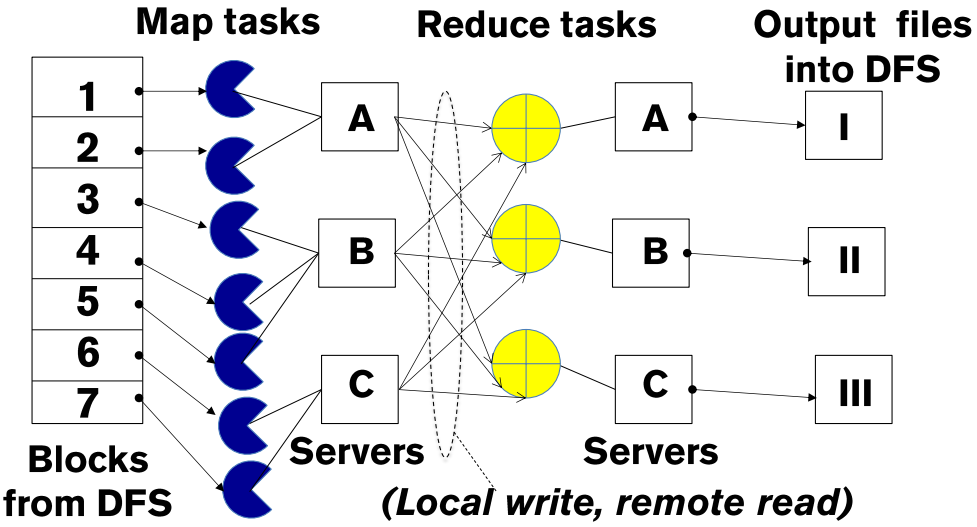 Scheduling: 
Assign Maps and Reduces to servers
22
The YARN Scheduler
Used in Hadoop 2.x +
YARN = Yet Another Resource Negotiator
Treats each server as a collection of containers
Container = some CPU + some memory
Has 3 main components
Global Resource Manager (RM)
Scheduling
Per-server Node Manager (NM)
Daemon and server-specific functions
Per-application (job) Application Master (AM)
Container negotiation with RM and NMs
Detecting task failures of that job
RM
Scheduler
2. Container completed
1. Need container
3. Container on Server B
What kind of algorithms used in scheduling?
Server A
Server B
NM
NM
4. Start task, please
AM 1
AM 2
Task (Container)
…
23
Why Scheduling?
Multiple “tasks” to schedule
The processes on a single-core OS
The tasks of a Hadoop job
The tasks of multiple Hadoop jobs
Limited resources that these tasks require
Processor(s)
Memory
(Less contentious) disk, network
Scheduling goals
Good throughput or response time for tasks (or jobs)
High utilization of resources
24
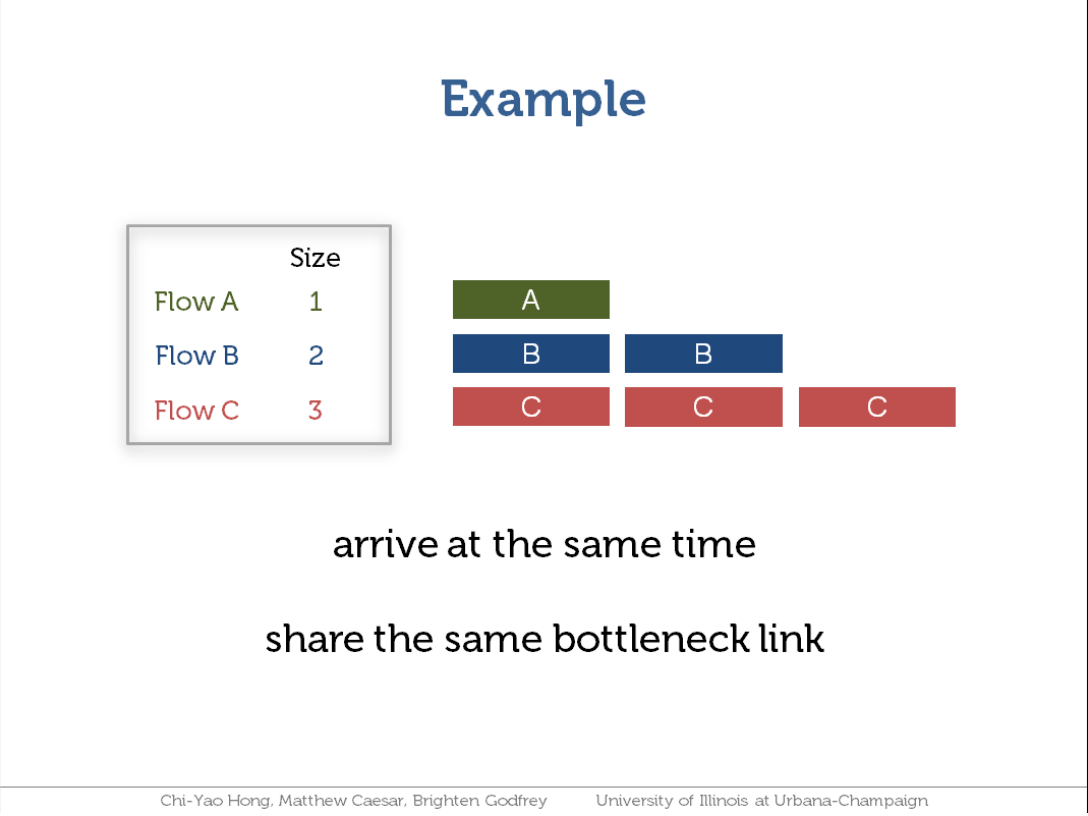 25
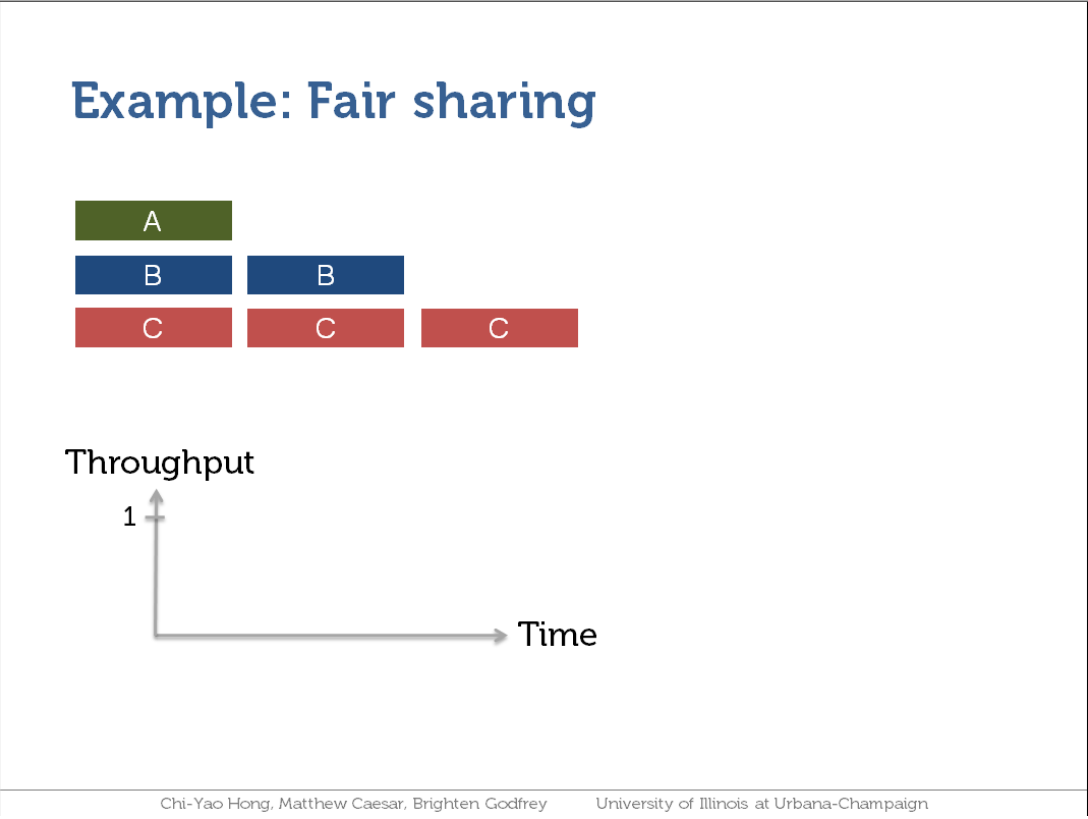 26
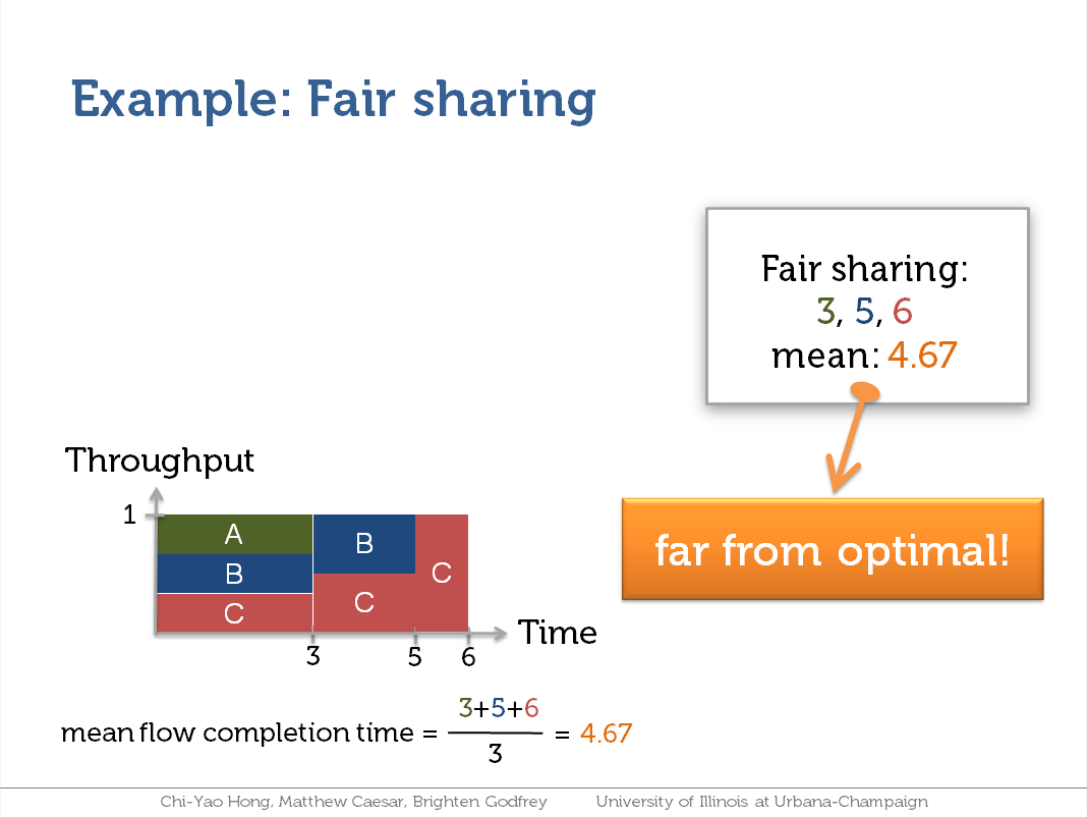 27
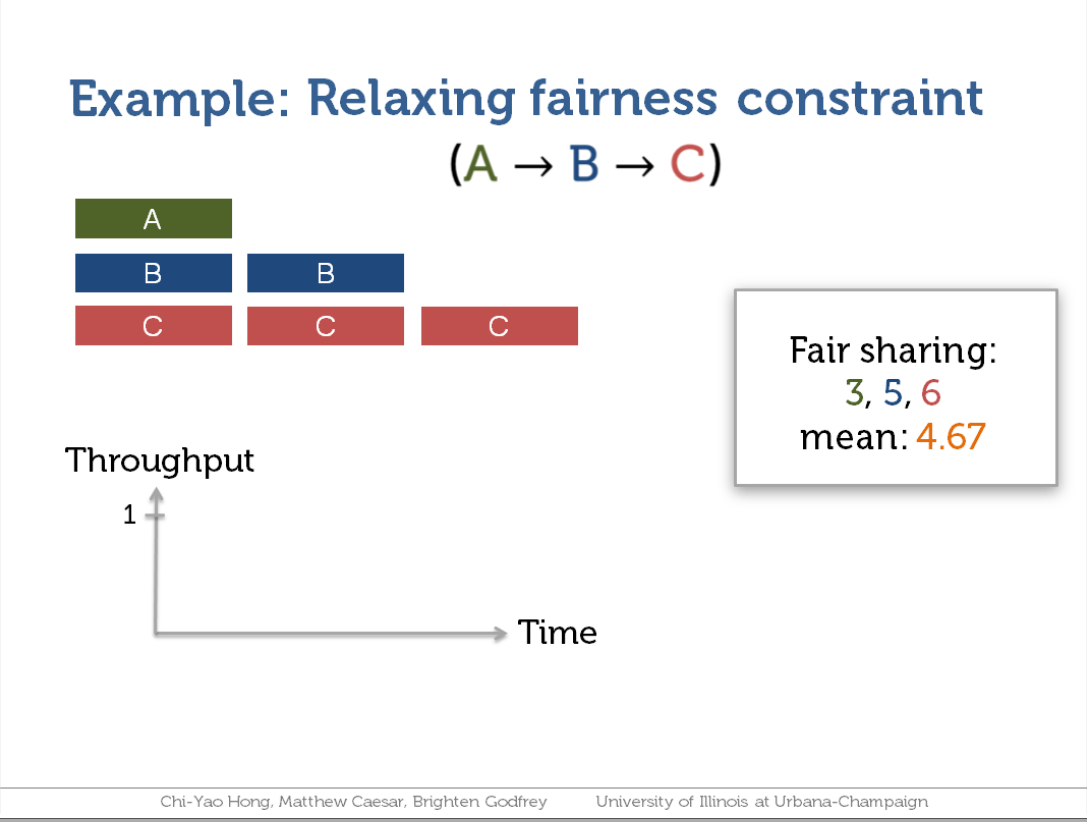 28
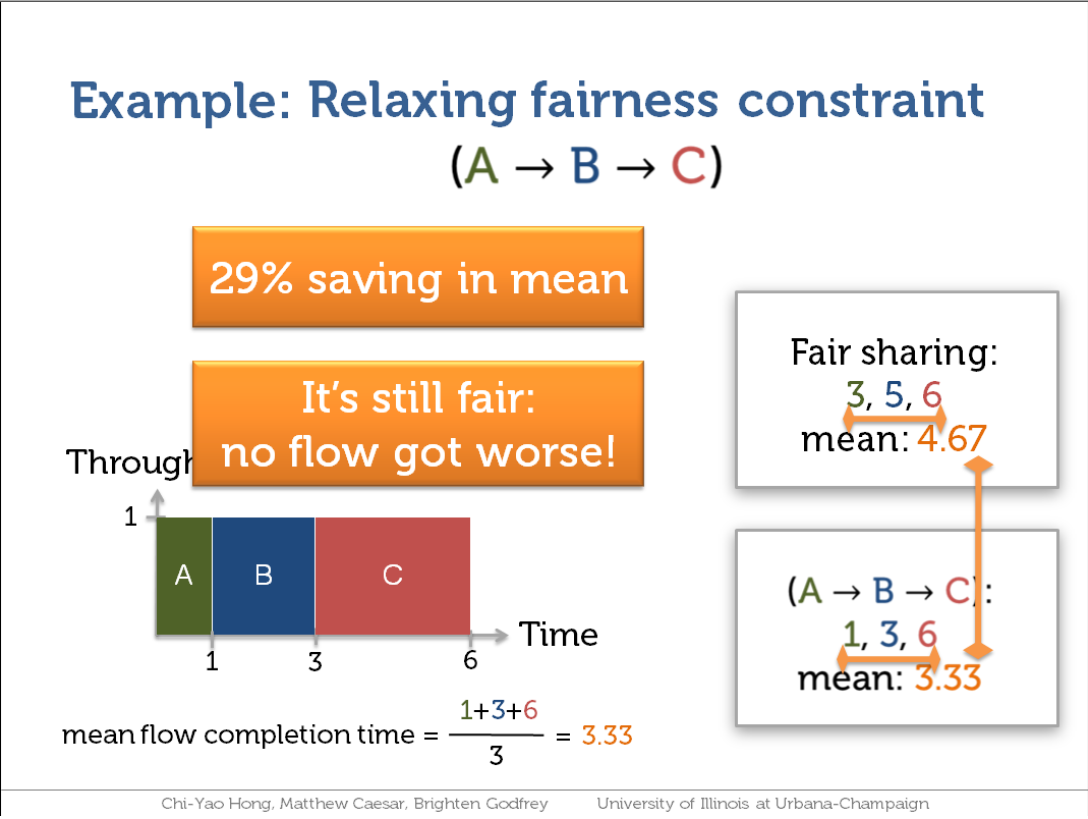 29
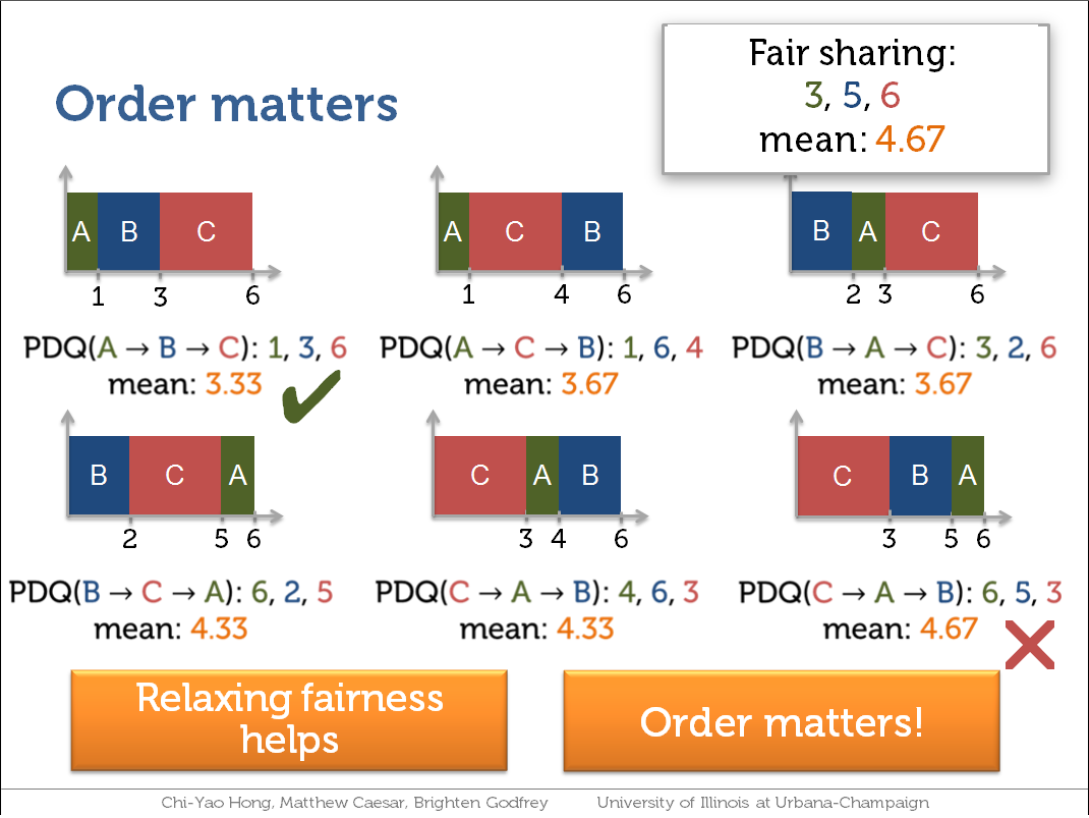 STF (Shortest Task First) is optimal!
A special case of priority scheduling
30
Outline
Paradigm
Examples
Scheduling
Fault-tolerance
31
Fault-tolerance
Server failure
NM heartbeats to RM
If fails, RM notifies all affected AMs
NM monitors tasks running at its server
If fails, mark the task and restart it
AM heartbeats to RM
If fails, RM restarts AM, which then syncs up with its running tasks
RM failure
Use old checkpoints and bring up secondary RM
Heartbeats also used to piggyback container requests
Avoids extra messages
RM
Scheduler
Server A
Server B
NM
NM
AM 1
AM 2
Task (Container)
…
32
Slow Tasks (Stragglers)
The slowest machine slows the entire job down
Due to bad disk, network bandwidth, CPU, memory, etc.
Keep track of “progress” of each task
Perform backup (replicated) execution of straggler task
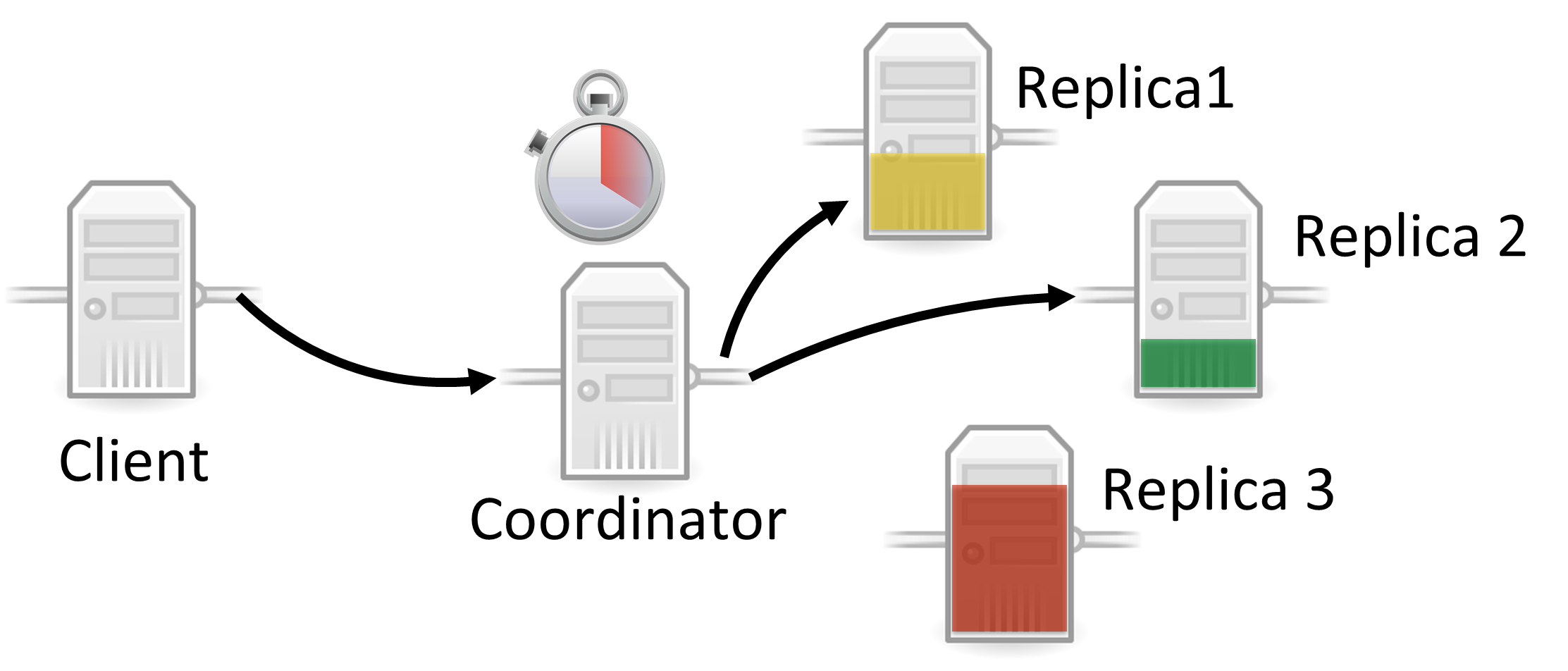 33
Locality
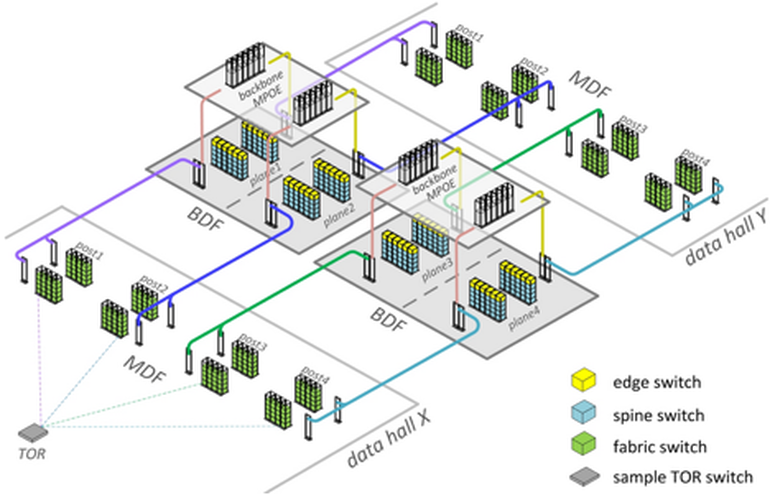 Cloud networking has hierarchical topology
Racks, pods, cluster, datacenter, …
GFS/HDFS stores 3 replicas for each chunk
Maybe on different racks
MapReduce tries to schedule a Map task using the following priority:
Same machine containing the input data, if fail
Same rack containing the input data, if fail
Anywhere
34
MapReduce Summary
Paradigm
Parallelization + Aggregation to deal with big data processing
Examples
Word count, Dsitributed Grep, URL count, …
Scheduling
For job: Maximize throughput, minimize latency
For cloud: Maximize utilization
Fault-tolerance
Need to be very careful about various failures
35
Thanks!
陈果 副教授

湖南大学-信息科学与工程学院-计算机与科学系
邮箱：guochen@hnu.edu.cn
个人主页：1989chenguo.github.io
https://1989chenguo.github.io/Courses/CloudComputing2018Spring.html